RB-studiekring(Gelderland / Overijssel)
9 / 23 januari 2017	

Roelof van Marrum
Programma
Wijzigingen 2017 ev. en overige actualiteiten
Flexibele arbeidsrelaties
Actualiteiten WWZ
Werkkostenregeling
Wijzigingen 2017 ev.
En wat is op dit moment nog meer actueel?
Onderwerpen
Gebruikelijk loonregeling
Auto van de zaak
Minimumloon
Wet tegemoetkomingen loondomein
WAS – inhoudingen nettoloon
Arbeidsongeschiktheid
Gebruikelijk loonregeling
Huidige regeling
   - 75% van hetgeen gebruikelijk of
   - gelijk aan loon meest verdienende medewerker of
   - € 45.000 !!!
Lager loon met toestemming Belastingdienst
Innovatieve start-ups
   - 3 jaar lang wettelijk minimumloon (ca. € 20.000)
   - voldoende loonheffing?
Auto van de zaak
Bijtellingspercentage 2017
   - 22% i.p.v. 25%, maar i.g.v. lage CO2-uitstoot 4%
   - bestaande percentages blijven (60 maanden) gelden
 	* 1 juli 2012
	* 1e kentekenhouder
Minimumloon
Leeftijd minimumloon stapsgewijs verlaagd per 1 juli 2017
   - leeftijd wordt 22 jaar
   - ook 18 t/m 21-jarigen krijgen hoger loon
   - hogere loonkosten ?
Per 1 januari 2017 wijzigingen m.b.t. stukloon en meerwerk
Invoering minimum-uurloon in ontwikkeling
Compensatieregeling (loonkosten) vanaf 2018
Wet tegemoetkomingen loondomein (1)
Lage InkomensVoordeel (LIV)
1 januari 2017
1.248 uur op jaarbasis
100 – 125% (fiscaal) minimum(uur)loon
   - € 9,54 - € 10,50 - € 11,92
maximaal € 2.000
   - € 1,01 per verloond uur (of € 0,51)
Fiscaal jaarloon / verloonde uren = wel/niet LIV
Uitbetaling na afloop jaar (niet via loonaangifte)
Compensatieregeling (voorstel)
1 januari 2018
18-21 jarigen
Systematiek ‘wet tegemoetkomingen loondomein’
Toekenning afhankelijk van:
   - leeftijd op 31/12 voorgaand kalenderjaar
   - gemiddeld uurloon
Wet Aanpak Schijnconstructies
1 januari 2017
Verbod op inhoudingen onder minimum nettoloon
Schriftelijke volmacht
Loonbeslag
Huisvestingskosten 
   - maximaal 25% (bruto) / huurovereenkomst
Collectieve zorgverzekering
   - maximaal € 1.280 (ca. € 107 per maand)
WAS - boetes
Uitbetaling minimumloon
   - duur en hoogte onderbetaling
   - herstelperiode
Vakantietoeslag
   - duur en hoogte onderbetaling
Herhaling
Dwangsom
Wet tegemoetkomingen loondomein (2)
Loonkosten Voordeel (LKV)
1 januari 2018
vervangt premiekorting
   - lopende gevallen ‘opmaken’
Maximaal € 6.000 (of € 2.000)
   - € 3,05 (of € 1,01)
Geen aanvraag, wel aangeven in loonaangifte
   - doelgroepenverklaring
Fotomomenten
Arbeidsongeschiktheid (2017)
WGA-totaal (vervangt WGA-flex en WGA-vast)

ERD WGA
   - niets doen is terug naar UWV
   - nieuwe bankgarantie voor bestaande ERD (31/12/16)
   - ERD WGA worden? (31/3/17)
Arbeidsongeschiktheid (2018)
Voorstellen 2018
   - reïntegratietraject niet alleen opstarten ter
     voorkoming van 3e jaarsloonsanctie
   - ook werkgevers vervroegde IVA-aanvraag indienen? 
   - (einde) loondoorbetalingsverplichting 2e jaar voor 
     kleinere werkgevers?
Flexibele arbeid
ZZP-ers, payrolling, onderaanneming, oproepkrachten etc.
Onderwerpen
Problematiek
Van VAR naar modelovereenkomst
Modelovereenkomst in de praktijk
Hoe verder?
Overige arbeidsrelaties
Problematiek
Invoering wet DBA 
   - VAR verdwijnt
   - wet- en regelgeving blijft hetzelfde
Gelijk speelveld
   - opdrachtgever en inhoudingsplicht
   - opdrachtnemer en ondernemerschap
   - oneerlijke concurrentie
Arbeidsrelaties
Dienstbetrekking
Aanneming van werk
   - stoffelijke aard 
   - resultaat (bedrag)
Overeenkomst van opdracht
   - inspanning (uren)

NIET ZELF KIEZEN / BEPALEN !!!
Dienstbetrekking
Echte dienstbetrekking
   - loon, persoonlijke arbeid en gezag
Fictieve dienstbetrekking
   - aanneming van werk
   - thuiswerker / gelijkgestelde
Afschaffing VAR
1 mei 2016
4 soorten VAR
   - wel/niet vrijwaring  (WUO/DGA vs ROW/Loon)
Voorwaarden
   - ‘juiste’ werkzaamheden en geldigheidsduur
Modelovereenkomsten
5 jaar vrijwaring, mits werkzaamheden ‘gelijk’
Voorbeeldovereenkomsten site Belastingdienst
Voorleggen niet verplicht, maar …..
Transitieperiode tot 1 mei 2017 verlengd naar 1 januari 2018
Voorbeelden
Aanneming van werk / overeenkomst van opdracht
Loon
   - no cure, no pay?
   - vermoeden van loon
Geen werkgeversgezag
   - wel ‘wat’, maar niet ‘hoe’
   - werk voor derden
Vrije vervanging
   - invloed opdrachtgever?
Praktijk
Rechtsvorm ZZP-er van belang?
Tussenkomst en bemiddeling
Arbeidsrelatie met ex-werkgever
Eigen spullen meenemen? Investeringen doen?
Naheffing verhalen op opdrachtnemer?
Voortgangsrapportages DBA
Kengetallen beoordeling
Aanpassing ‘vrije vervanging’ en ‘gezagsverhouding’
Handhaving vanaf 1 januari 2018
   - kwaadwillenden vanaf 1 juli 2017
Alternatieven voor ZZP-ers
Declarabele Uren BV
Inlenen
Onderaanneming
Oproepkracht
Declarabele Uren BV / ZZP BV
Eigenlijk echte dienstbetrekking
   - partijen willen geen (gevolgen van) dienstbetrekking
BV met speciale statuten
   - meerdere aandeelhouders (ZZP-er+onafhankelijke derde)
Winst- en stemrecht
   - ZZP-er bepaalt, maar ….. ‘goed huisvader’ 
Inhoudingsplicht en SV-plicht
Kosten
   - notaris, accountant, aanbieder?
Interessant?
Inlenen
Detacheren, uitzenden en payrolling
Uitzendovereenkomst en uitzendbeding
Inlenersbeloning
Inlenersaansprakelijkheid
Inlenen bij collega
   - WAADI / KvK
Onderaanneming
Ketenaansprakelijkheid loonheffingen
   - G-rekening
Wet aanpak schijnconstructies
   - ketenaansprakelijkheid loon
Oproepkracht
Onduidelijk of en hoeveel arbeid
Tijdelijk of vast
Rechtsvermoeden
   - 3 maanden, evt. uitsluiting gedurende 6 maanden
Min-maxcontract
Wet Werk & Zekerheid
Evaluatie en ontwikkelingen
Onderwerpen
Contractketen
Transitievergoeding
Contractketen
3 – 2 – 6
Tussenpoos 3 maanden (weer) mogelijk
   - Uitzondering seizoensarbeid
	* in cao opnemen
	* specifieke arbeid (functie / type bedrijf)
Transitievergoeding
Verplicht?
   - opeisen binnen 3 maanden
Maximum
   - € 77.000 of jaarsalaris
Transitievergoeding bij ziekte
Langdurig zieke werknemer ontslaan?
Slapend dienstverband of transitievergoeding betalen
Compensatie voor transitievergoeding bij ontslag vanwege langdurige arbeidsongeschiktheid
Beoogde ingangsdatum: 1 januari 2019
Compensatie terugwerkende kracht? 1 juli 2015
Werkkostenregeling
Optimaal belonen; benutten vrije ruimte en gebruikelijkheid
Onderwerpen
Optimale benutting vrije ruimte
Bonus en gebruikelijkheid
Optimalisatie ‘vrije ruimte’
Hoe vaak WKR-eindheffing?
Vrije ruimte ‘over’
Extra belonen
   - bonus
   - belast wordt onbelast
Uitruilen
   - bruto wordt netto
Salderen
Bonus en gebruikelijkheid
Bruteren of eindheffing?
€ 2.400 per werknemer per jaar?
Gebruikelijk?
   - jurisprudentie
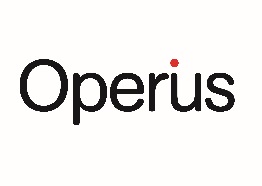 Bedankt voor uw aandacht !!!
R.W. van Marrum, Operius, specialist werkgeverszaken
06-20301028 – operius.opleidingen@gmail.com
39
Disclaimer
Hoewel Operius aan de inhoud van deze presentatie de uiterste zorg besteedt, aanvaardt zij geen aansprakelijkheid voor onvolledigheid of onjuistheid van de informatie, of voor de gevolgen daarvan. Bij het gebruikmaken van doorverwijzingen naar andere informatie aanvaardt Operius geen enkele aansprakelijkheid voor de geboden informatie op bijvoorbeeld de websites. Ook aanvaardt zij geen aansprakelijkheid voor eventuele schade die daardoor kan ontstaan. Operius verstrekt met deze presentatie informatie en biedt u de mogelijkheid een afspraak te maken met Roelof van Marrum. Neem hiervoor contact op via info@operius.nl.
40